Аналитическая справка по текущему состоянию и перспективам сотрудничества РФ с ОЭСР, особенностям нормативно-правовой базы ОЭСР и возможностям использования потенциала ОЭСР как одной из ведущих think tank с учетом стратегических задач АИЖК(карта государственной активности в сфере взаимодействия с ОЭСР)
Научно-исследовательские работы по теме
«ПРИКЛАДНЫЕ НАУЧНЫЕ ИССЛЕДОВАНИЯ В ЖИЛИЩНОЙ СФЕРЕ»
Направление: «Изучение и имплементация практики ОЭСР в жилищной сфере»
Институт статистических исследований и экономики знаний НИУ ВШЭ
Москва,22 мая 2017 г.
Институт статистических исследований и экономики знаний НИУ ВШЭ
Организация экономического сотрудничества и развития (ОЭСР) занимает особое место в системе международных институтов и представляет собой успешный пример постоянного развития в ответ на изменения в мировом экономическом и политическом контексте
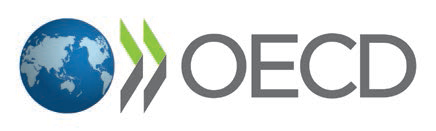 Авторитет ОЭСР определяют
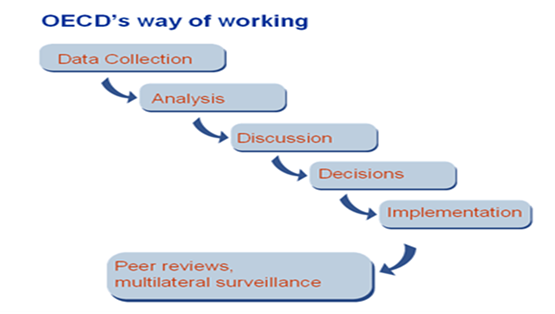 Опыт  работы, эволюция от  регионального  института  (ОЕЭС) к  глобальному  институту 
Курс на последовательное   расширение и глобальное   партнерство
«Мягкий» характер международного права и новые   инструменты регулирования
Механизмы  взаимного мониторинга  (peer-review)
Статус глобального аналитического центра (think  tank) и  его продукты деятельности — источник лучшего опыта социально-экономической политики
Продукты
лучшие международные  практики  и  политические   рекомендации  для стран
авторитетные статистические данные и стандарты  статистического  наблюдения
передовые   методологии  исследований
результаты политического и экспертного диалога на разных  уровнях
«мягкое» международное право: более 200 международных регуляторных  инструментов
новые стратегические,  горизонтальные направления работы   ОЭСР (Инновационная стратегия  ОЭСР,  Стратегия  «зеленого»  роста,  Стратегия навыков,  Новые  подходы  к экономическим  вызовам,  предложения   по  стратегии  развитии  ОЭСР  «21  for 21»)
Направления работ ОЭСР, которые заслуживают особого внимания АИЖК
Региональное и территориальное развитие
Экология и зеленый рост
Социальные вопросы и инклюзивный рост
Отходы
Конкуренция
Потребительская политика
Образование 
Занятость и миграция, рынок труда
Энергетика
Инвестиции
Научно-технологическая и инновационная политика
Государственное управление 
Корпоративное управление
Налоги
Статистика
Институт статистических исследований и экономики знаний НИУ ВШЭ
Интересы  и  задачи АИЖК:
Документы – база  сотрудничество РФ и ОЭСР:
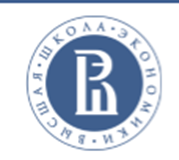 План законодательной работы по приведению российской нормативно-правовой базы в соответствие с нормами ОЭСР
План участия  ФОИВ в заседаниях рабочих органов ОЭСР (в т.ч. 2017 г.)
План работы по взаимодействию Российской Федерации с ОЭСР (2016 г., 2017-2018 гг.)  
Протокол подкомиссии по экономической интеграции Правительственной комиссии по экономическому развитию и интеграции от 1 июня 2016 г. 
Протокол подкомиссии по экономической интеграции Правительственной комиссии по экономическому развитию и интеграции от 29 ноября 2016 г.
Гармонизация с нормативными документами ОЭСР в области   экологии,  "зеленого" роста,  утилизации отходов, оборота химических  веществ и др.


Обеспечить учет результатов исследований ОЭСР по зеленому росту и устойчивому развитию городов в государственных программах и национальных проектах (прямое поручение)

Участие  в  Комитете по  политике регионального  развития  ОЭСР и его рабочих группах  по    политике сельскохозяйственных регионов, территориальным индикаторам, политике развития городов  и других подразделениях  ОЭСР  по профильной тематике
Обеспечить учет рекомендаций ОЭСР в сфере ипотечного жилищного  кредитования при доработке государственной программы Российской Федерации «Обеспечение доступным и комфортным жильем и коммунальными услугами граждан Российской Федерации» (прямое поручение – совместно  с Минстроем России, Минфином России, Минэкономразвития России, Банком России)
Имплементация стандартов и лучших  практик  ОЭСР в приоритетных проектах,  в том числе: «Ипотека   и арендное  жилье», «Обеспечение качества жилищно-коммунальных услуг», «Комплексное развитие моногородов», «Реформа контрольной и надзорной деятельности»  (РКНД  в строительной  сфере), «Индивидуальное малое и среднее   предпринимательство» (аренды  недвижимости, в том числе  для   коммерческих  целей)
Рекомендации:
Последовательно реализовывать поручения Правительства Российской Федерации в части имплементации стандартов и лучших практик ОЭСР при реализации государственной программы «Обеспечение доступным и комфортным жильем и коммунальными услугами граждан Российской Федерации», приоритетных проектов
Учитывать стандарты и лучшие практики ОЭСР при разработке новых документов стратегического планирования в области строительной и жилищной политики, в том числе Стратегии развития жилищной сферы до 2025 г. 
Необходимо обеспечить заблаговременное обсуждение и учет вопросов, входящих в сферу интересов и компетенции АИЖК в повестку заседаний подкомиссии по экономической интеграции Правительственной комиссии по экономическому развитию интеграции до конца 2017 г. 
Обеспечить более полный учет интересов и задач деятельности АИЖК при реализации текущих планов, в том числе: 
Плана работы по взаимодействию РФ с ОЭСР на 2017-2018 гг. - необходим более тщательный анализ направлений работы которые могут представлять интерес и важность для АИЖК (АИЖК пока не указан в числе ответственных исполнителей)
Плана участия ФОИВ в заседаниях рабочих органов ОЭСР в 2017 г. (с учетом ее планируемого дополнения на 2-ое полугодие 2017 г.)
Плана законодательной работы по приведению российской нормативно-правовой базы в соответствие с нормами ОЭСР (дополнение  его новыми вопросами гармонизации, прежде всего в части гармонизации Федерального закона «Об ипотеке (залоге недвижимости)» с рекомендациями Совета ОЭСР по надлежащей практике образования в сфере финансов и осведомленности в области кредитования)